物聯網期末報告
組員:110311505 邱景柏
        110311526 方嘉慶
        110311506 陳約翰
        110311520 洪銘陽
        110311539 葉書維
指導老師:    吳佳駿老師
                   曹永忠老師
簡介
我們使用 AMEBA 作為火焰感測警報器的技術，並多加裝蜂鳴器和 LED 燈。以 因應各種火災，當火災發生時黑色的火焰感測器在感受到火焰時， LED 會 發亮或發光和蜂鳴器會響起。主要的方向是警告人們能在第一時間得知火災發生， 並能馬上處理火災現場。希望此設計可以大幅減少損失和傷亡人數。未來可以結 合 APP 回報系統，能讓外出者得知家中情形。應用在家居和工廠可能會發生火災 的地方。
使用技術
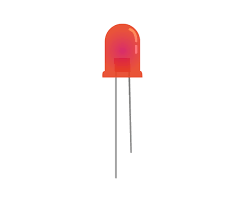 LED 燈: 

 
火焰感測器: 

 蜂鳴器：
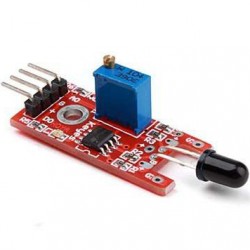 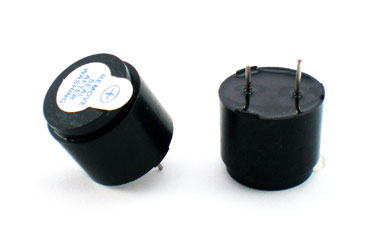 使用程式
const int analogPin = A0;    // Flame Sensor (A0) to Arduino analog input pin A0
const int BuzzerPin = 13;       // Buzzer output pin
const int threshold = 300;   // Flame level threshold (You can vary the value depends on your need)

void setup() {
  
  pinMode(BuzzerPin, OUTPUT);
  // initialize serial communications:
    digitalWrite(BuzzerPin, LOW);
  Serial.begin(9600);
}

void loop() {
  // read the value of the Flame Sensor:
  int analogValue = map(analogRead(analogPin),1023,0,0,100);
   Serial.println(analogValue); //serial print the FLAME sensor value

  if (analogValue > 75) {
    digitalWrite(BuzzerPin, HIGH);
   Serial.print("High FLAME");
    delay(1000);
  } else if (analogValue >40){
    Serial.print("Low FLAME");
    digitalWrite(BuzzerPin, HIGH);
    delay(500);
  }
  else {
    digitalWrite(BuzzerPin, LOW);
    Serial.print("No flame");
  }

 // delay(3500);       
}
程式編碼
實例圖片
火焰有無的判斷
謝謝大家
期末快樂